Приговор – не приговор
И.Б. ШУЛЬГИНА
РУКОВОДИТЕЛЬ ПРОЕКТА «ШКОЛА ПОЗИТИВНЫХ ПРИВЫЧЕК» БФ «ОБРАЗ ЖИЗНИ»
К.П.Н., ЗАСЛУЖЕННЫЙ УЧИТЕЛЬ РОССИИ
1
Законы РФ
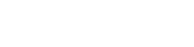 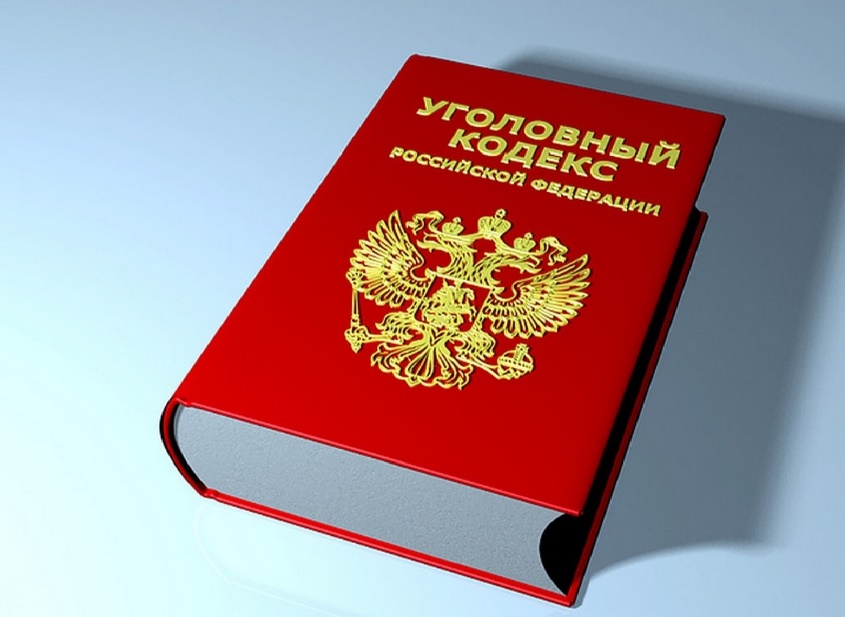 Уголовный кодекс РФ – это федеральный закон, устанавливающий основания и принципы уголовной ответственности, определяющий, какие деяния опасные для личности, общества или государства признаются преступными, и устанавливающий виды наказания и иные меры уголовно-правового характера за совершение преступления. Новые законы, предусматривающие уголовную ответственность, подлежат включению в УК РФ. Принят 13 июня 1996 г., введен в действие с 1 января 1997 г.Структура: уголовный закон; преступление; наказание; освобождение от уголовной ответственности и от наказания; уголовная ответственность несовершеннолетних; принудительные меры медицинского характера; преступления против личности; преступления в сфере экономики; преступления против общественной безопасности и общественного порядка; преступления против государственной власти; преступления против военной службы; преступления против мира и безопасности человечества.
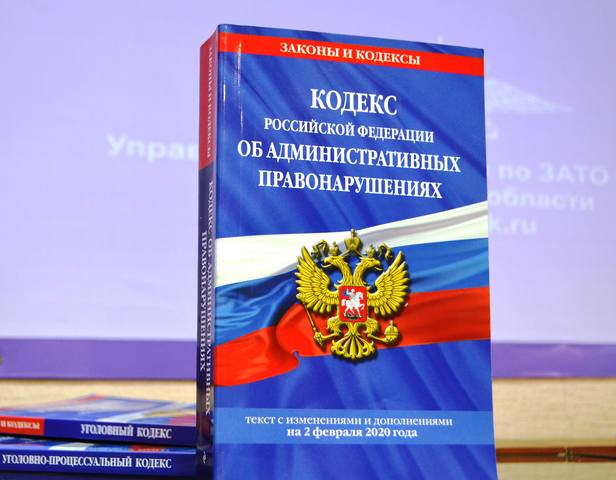 Кодекс Российской Федерации об административных правонарушениях (КоАП РФ) - кодифицированный нормативный акт, регулирующий общественные отношения по привлечению к административной ответственности, а также устанавливающий общие начала, перечень всех административных правонарушений (который может быть дополнен на региональном уровне), органы, рассматривающие дела, порядок привлечения к административной ответственности и порядок исполнения решений по административным делам.
2
Судопроизводство
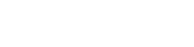 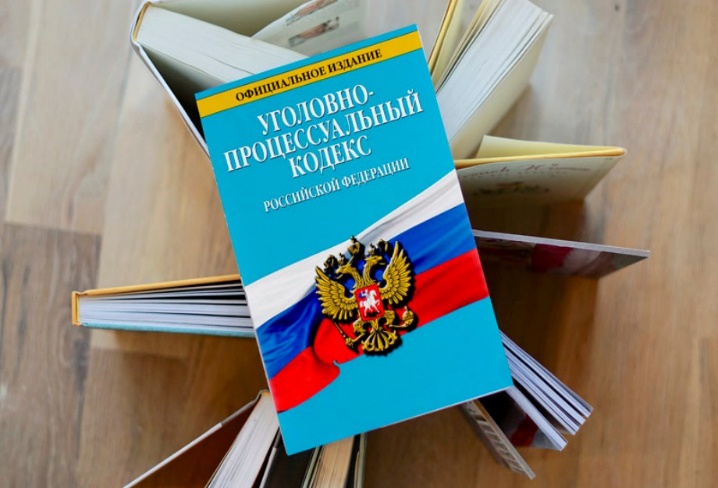 Уголовно-процессуальный Кодекс Российской Федерации (УПК РФ) – систематизированный свод правил и норм, определяющих порядок уголовного судопроизводства в соответствии с Конституцией РФ. Уголовно-процессуальный Кодекс РФ регламентирует действие судов, органов прокуратуры, дознания и органов предварительного следствия.
Последний Уголовно-процессуальный Кодекс РФ был принят в ноябре 2001 года и состоит из шести частей, отражающих нормы досудебного производства, судебного производства, особого порядка уголовного производства и правила международного сотрудничества в области уголовного судопроизводства.  В действующем УПК РФ представлены все нормативные бланки процессуальных документов.
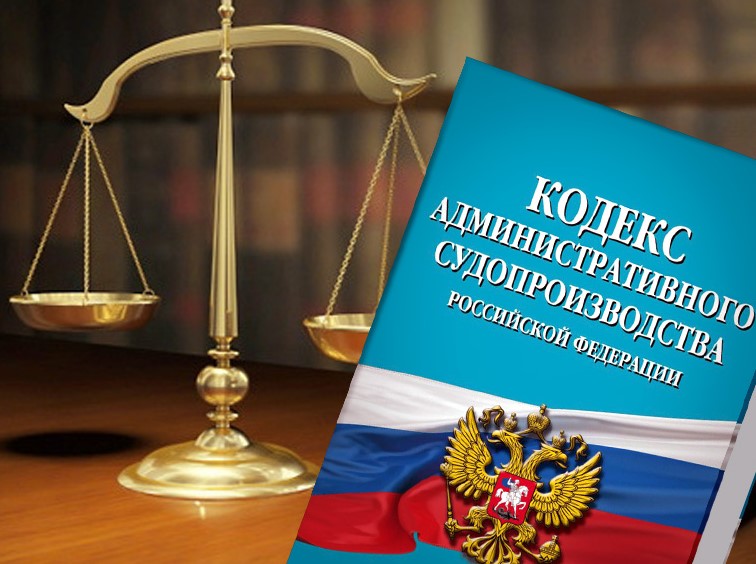 Кодекс административного судопроизводства Российской Федерации (КАС РФ) - это кодифицированный нормативный правовой акт (федеральный закон), устанавливающий правила рассмотрения и разрешения Верховным судом РФ, судами общей юрисдикции и мировыми судьями административных дел в Российской Федерации, в частности, о защите нарушенных или оспариваемых прав, свобод и законных интересов граждан, прав и законных интересов организаций, а также других административных дел, возникающих из административных и иных публичных правоотношений и связанных с осуществлением судебного контроля за законностью и обоснованностью осуществления государственных или иных публичных полномочий.
3
Проблемы людей с ментальными нарушениями, ПРИЧИНЫ, ПРИВОДЯЩИЕ К НАРУШЕНИЮ ЗАКОНАК
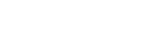 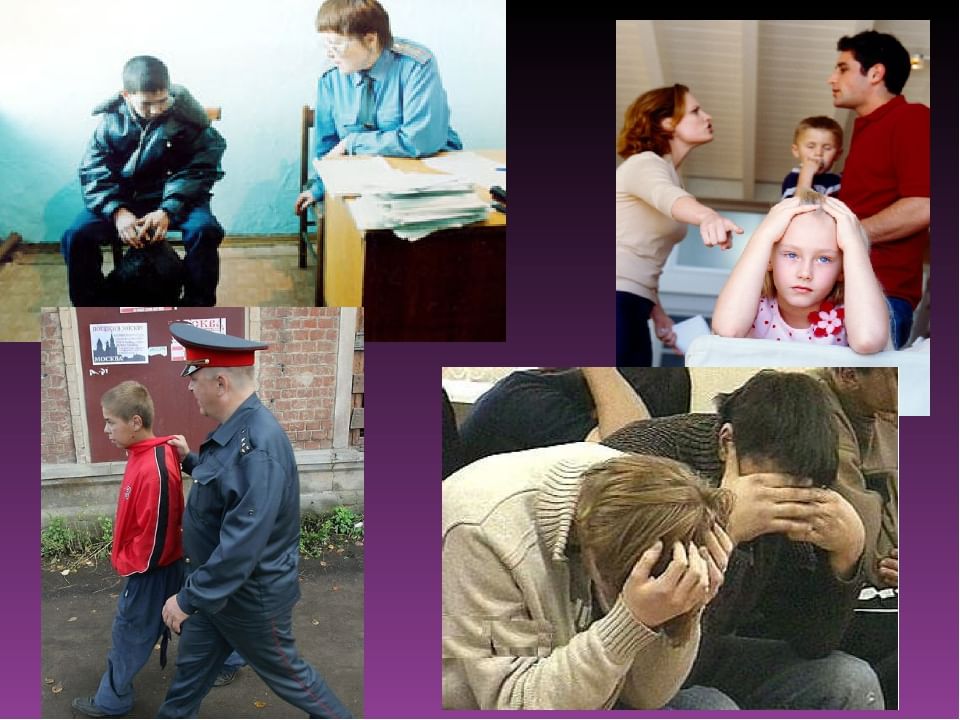 Незнание законов;
Агрессия;
Желание продемонстрировать свое превосходство;
Желание драйва, адреналина;
Алкоголь, наркотики и пр.;
Неправильное окружение – плохие компании, обстановка дома и пр.;
Дезадаптация в обществе.
4